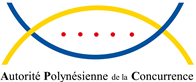 La pratique de l’Autorité polynésienne de la concurrence (APC)Colloque du 1er mars 2019 La pratique du droit de la concurrence en Nouvelle-Calédonie et dans les autres collectivités d’outre-mer
Par Jacques Mérot
Président de l’Autorité polynésienne de la concurrence
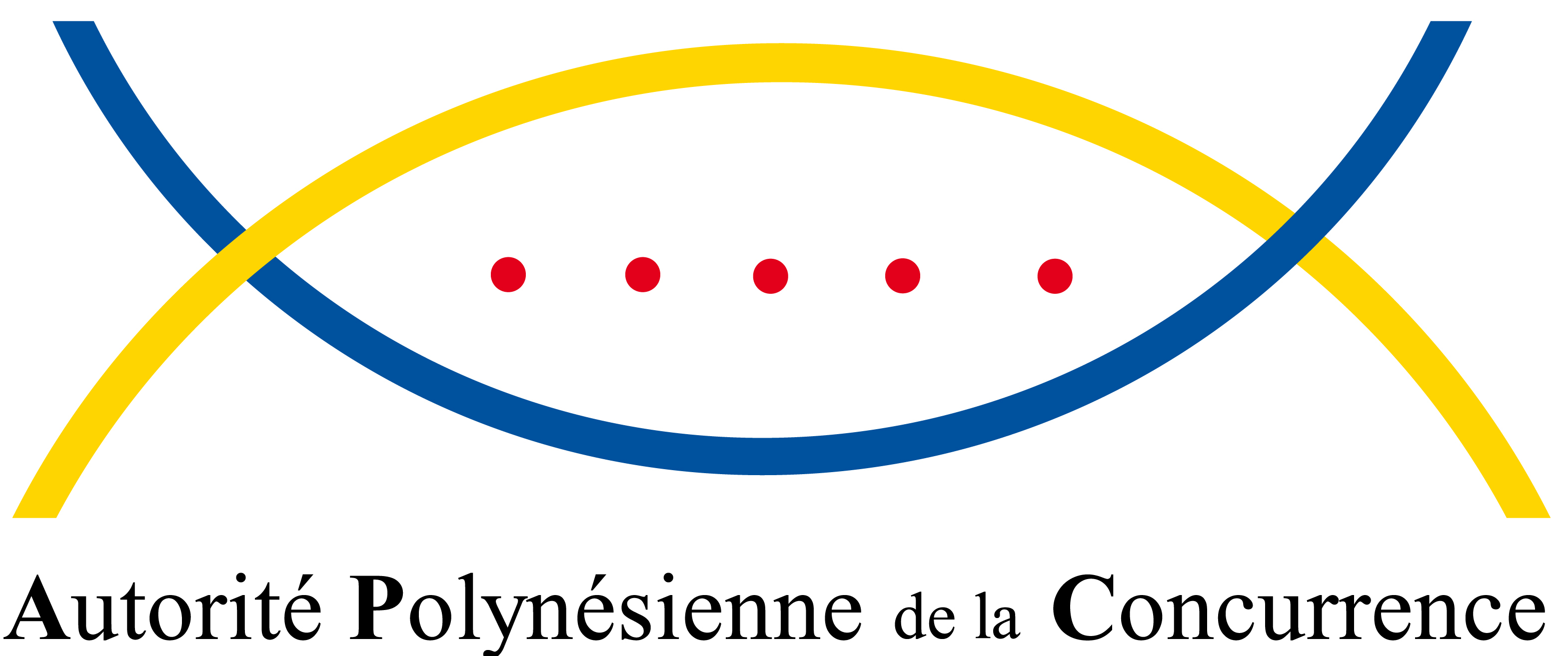 1
La pratique de l’Autorité polynésienne de la concurrence (APC)colloque du 1er mars 2019
Introduction
« La pratique » très récente de l’Autorité polynésienne de la concurrence
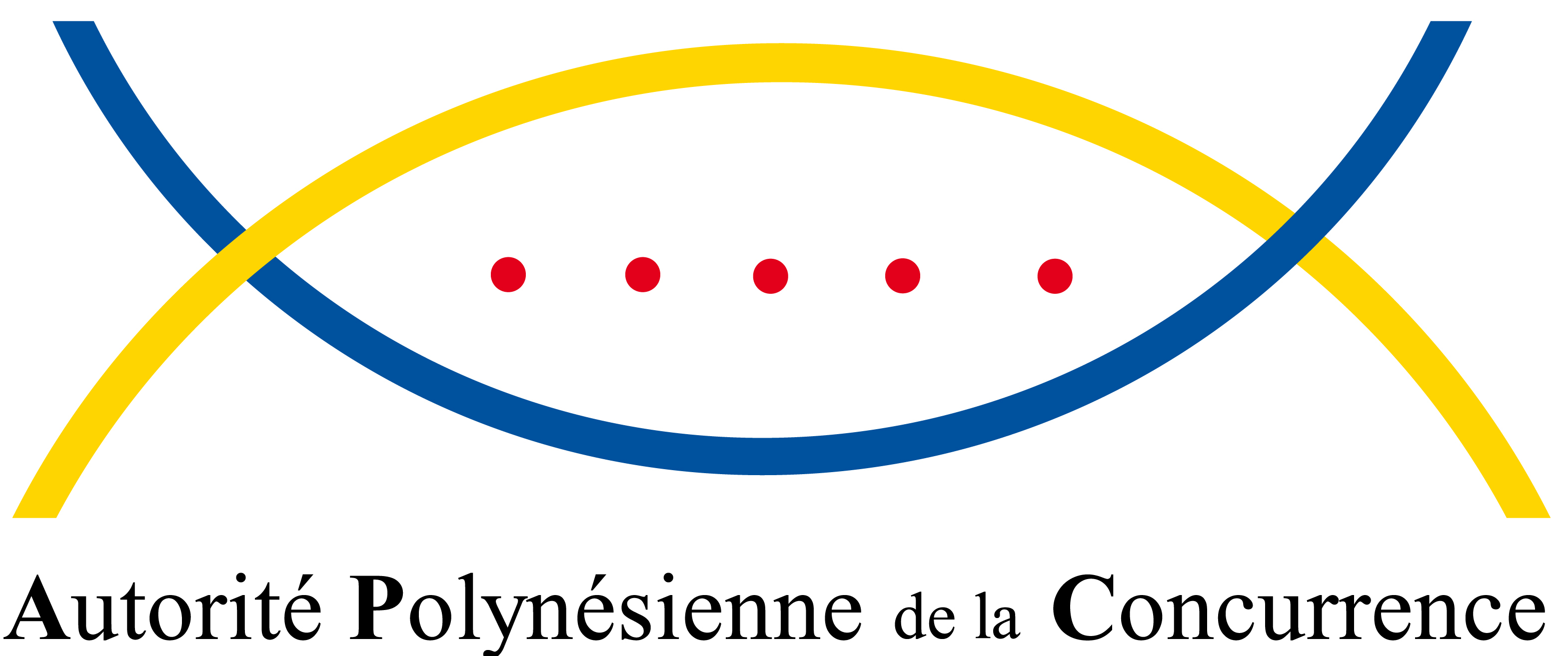 2
La pratique de l’Autorité polynésienne de la concurrence (APC)colloque du 1er mars 2019
Le cadre juridique dans lequel l’APC exerce sa mission : origine et évolution
La loi du pays n° 2015-2 du 23 février 2015 instaurant le code de la concurrence polynésien : 3 missions classiques et 1 plus originale
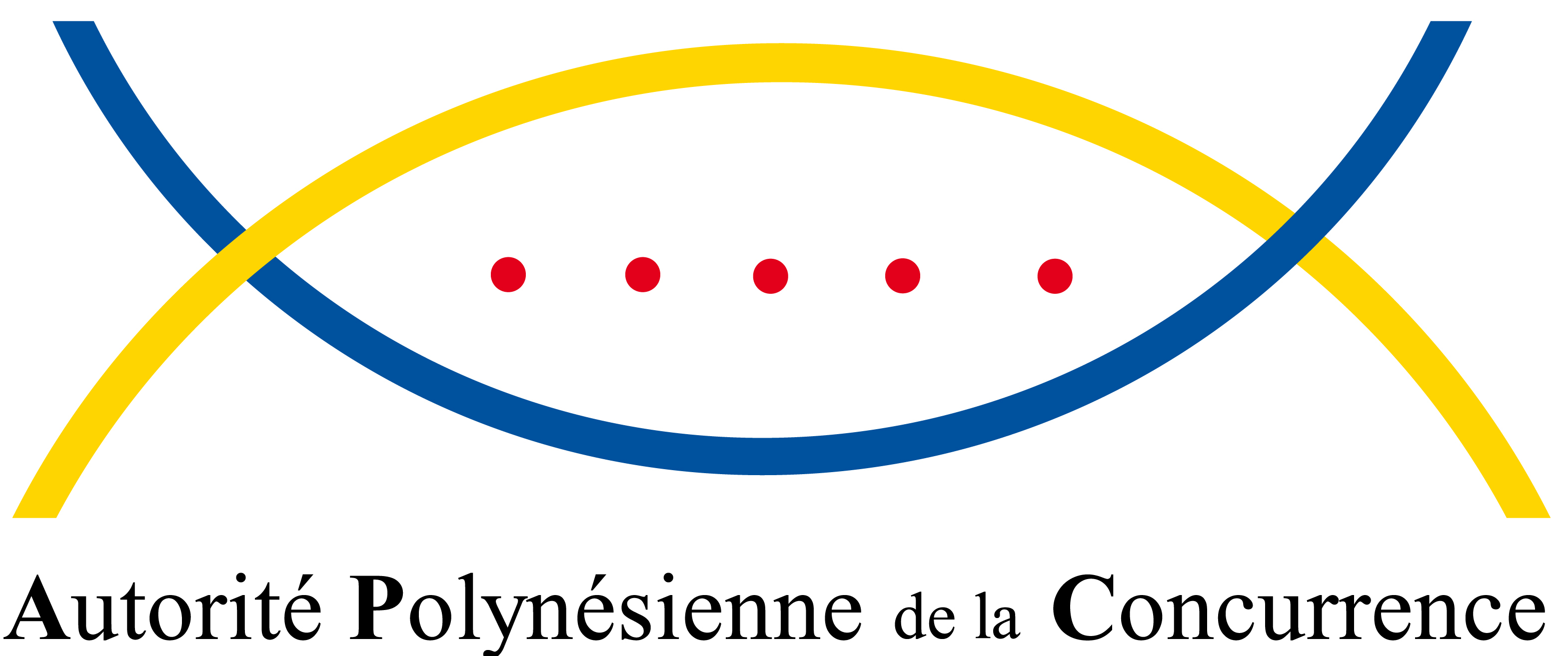 3
La pratique de l’Autorité polynésienne de la concurrence (APC)colloque du 1er mars 2019
Le cadre juridique dans lequel l’APC exerce sa mission : origine et évolution
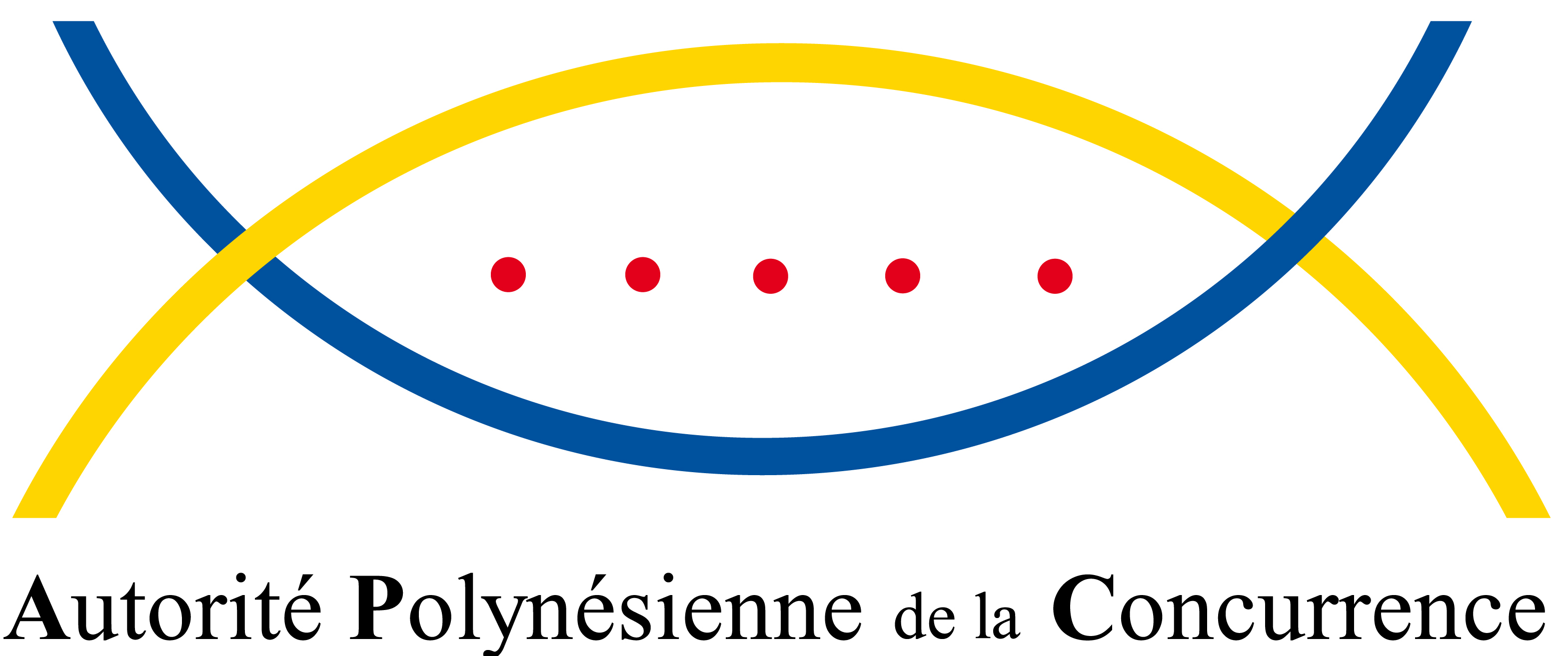 4
La pratique de l’Autorité polynésienne de la concurrence (APC)colloque du 1er mars 2019
Le cadre juridique dans lequel l’APC exerce sa mission : origine et évolution
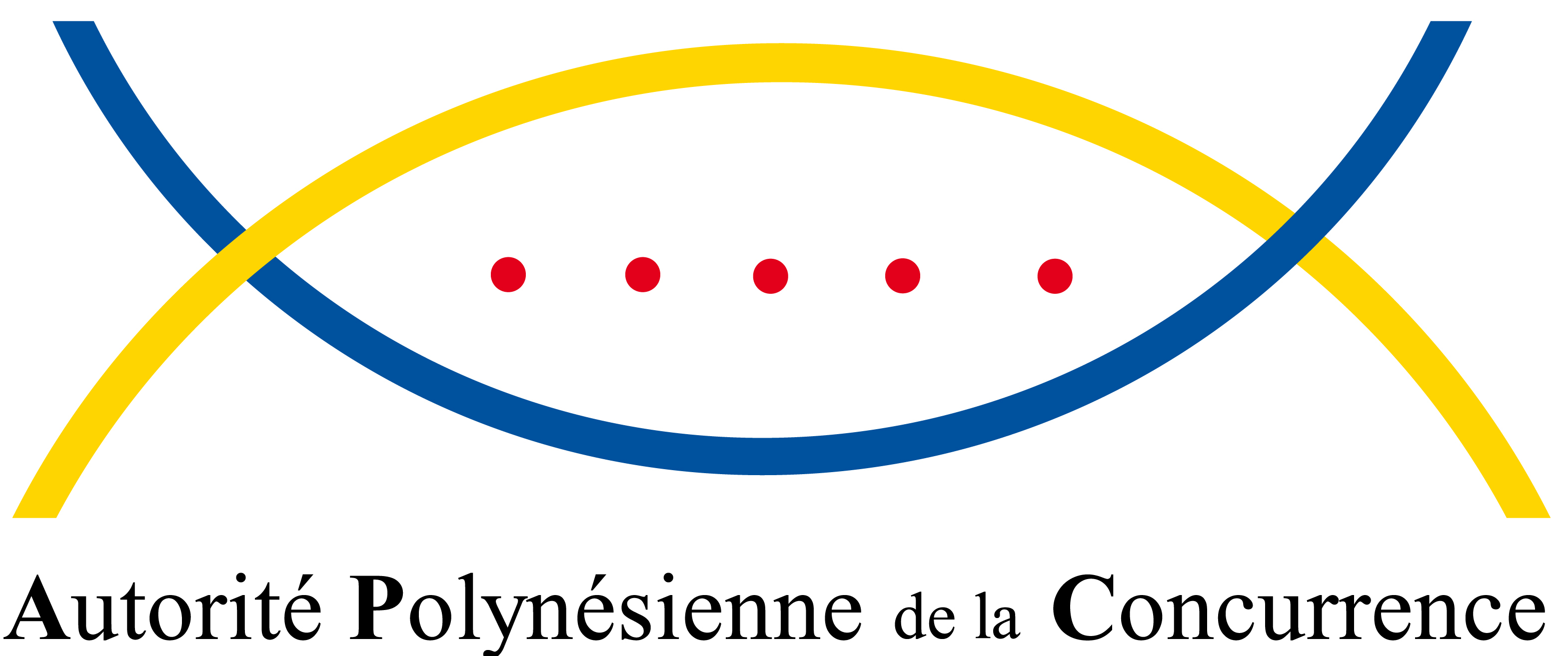 5
La pratique de l’Autorité polynésienne de la concurrence (APC)colloque du 1er mars 2019
Le cadre juridique dans lequel l’APC exerce sa mission : origine et évolution
L’évolution de la loi de 2018 : singularité polynésienne

Ce qui change
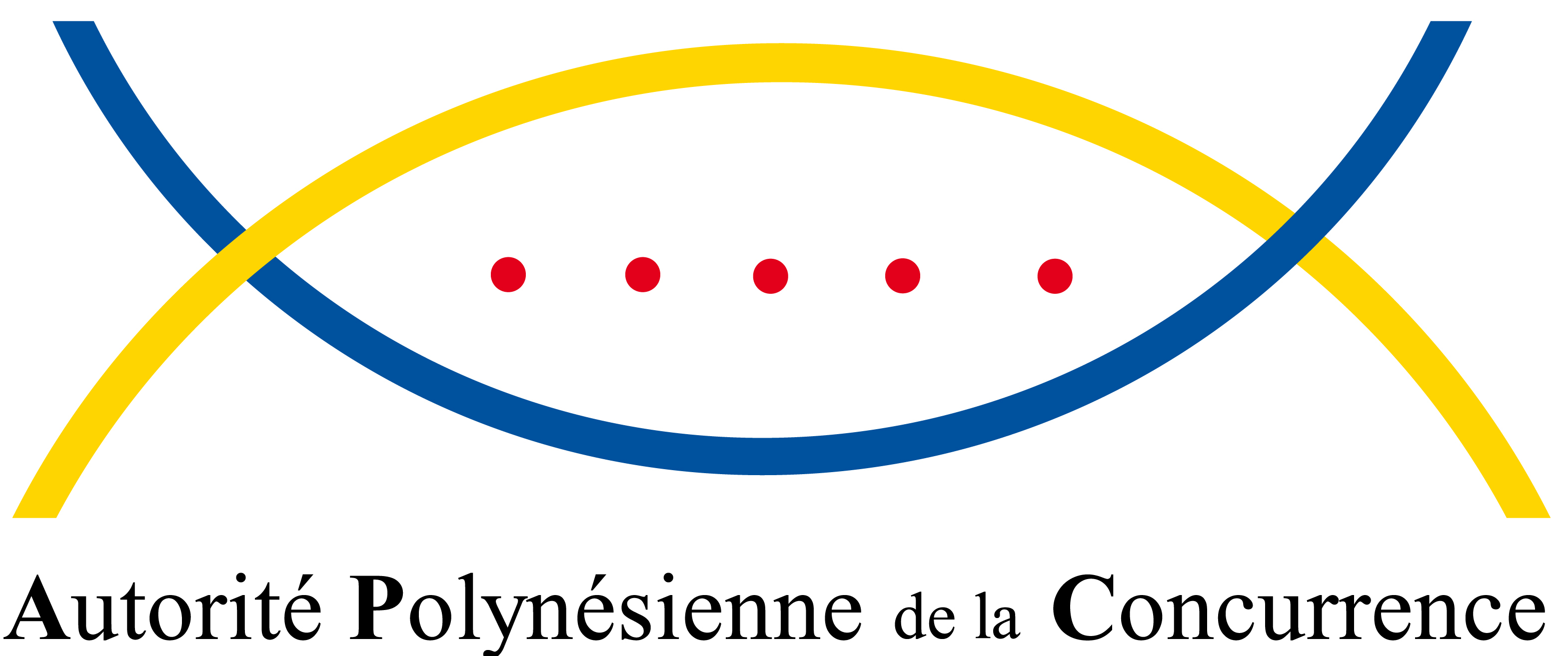 6
La pratique de l’Autorité polynésienne de la concurrence (APC)colloque du 1er mars 2019
Le cadre juridique dans lequel l’APC exerce sa mission : origine et évolution
L’évolution de la loi de 2018 : singularité polynésienne
La Polynésie est la seule collectivité outre-mer à ne pas disposer des outils spécifiques de régulation pour combattre la vie chère et pour pouvoir intervenir sur les structures de marchés lorsqu’elles peuvent susciter des préoccupations de concurrence.
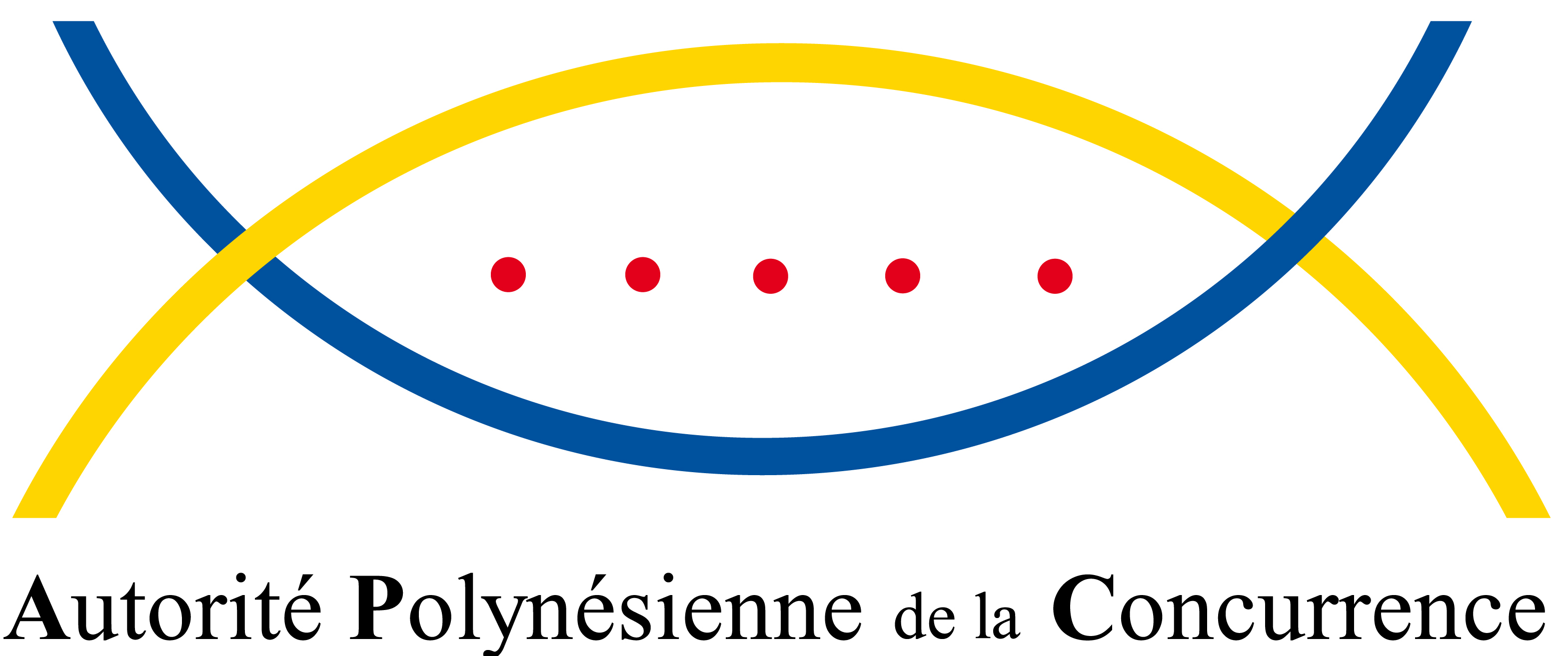 7
La pratique de l’Autorité polynésienne de la concurrence (APC)colloque du 1er mars 2019
Le cadre juridique dans lequel l’APC exerce sa mission : origine et évolution
L’Autorité polynésienne de la concurrence : Une autorité administrative indépendante

L’APC est un outil pour les autorités publiques dont on doit se servir correctement d’un outil pour qu’il rende le service qu’on en attend. 
Une autorité de concurrence est un outil dont l’indépendance doit être respectée pour la crédibilité de son action.
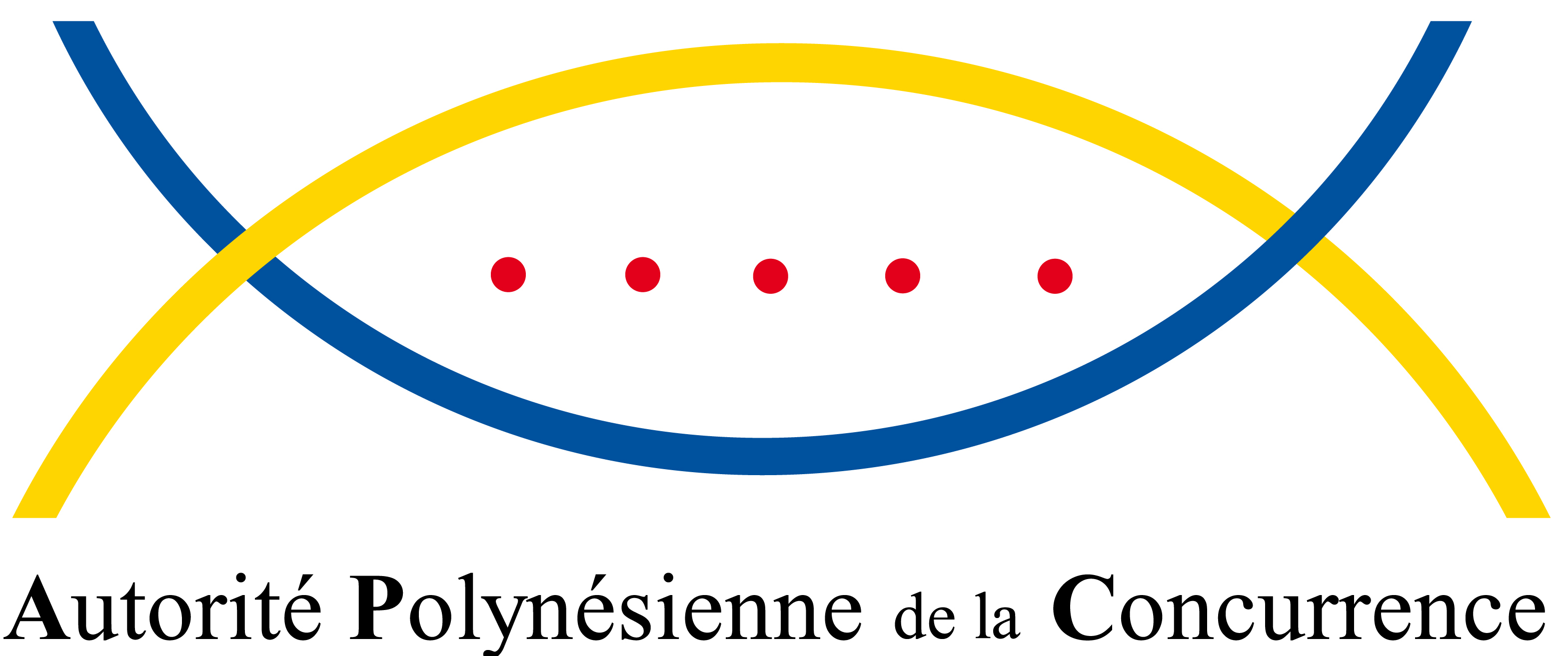 8
La pratique de l’Autorité polynésienne de la concurrence (APC)colloque du 1er mars 2019
Le cadre juridique dans lequel l’APC exerce sa mission : origine et évolution
L’Autorité polynésienne de la concurrence dispose d’un cadre juridique encore incomplet

Les pouvoirs d’instruction : 
loi du pays : livre V – les contrôles ne comporte toujours pas de dispositions ; mais livre VI – organisation, procédures et décision prévoit des sanctions si opposition à fonction
loi  : ordonnance (n° 2017-157 du 9 février 2017, ratifiée par loi n° 2018-643 du 23 juillet 2018) décrit les pouvoirs d’enquête sur autorisation judiciaire et les voies de recours (judiciaire) ; Décret d’application n°2018-880 du 11 octobre 2018 prévoit les dispositions d’application en matière de recours.
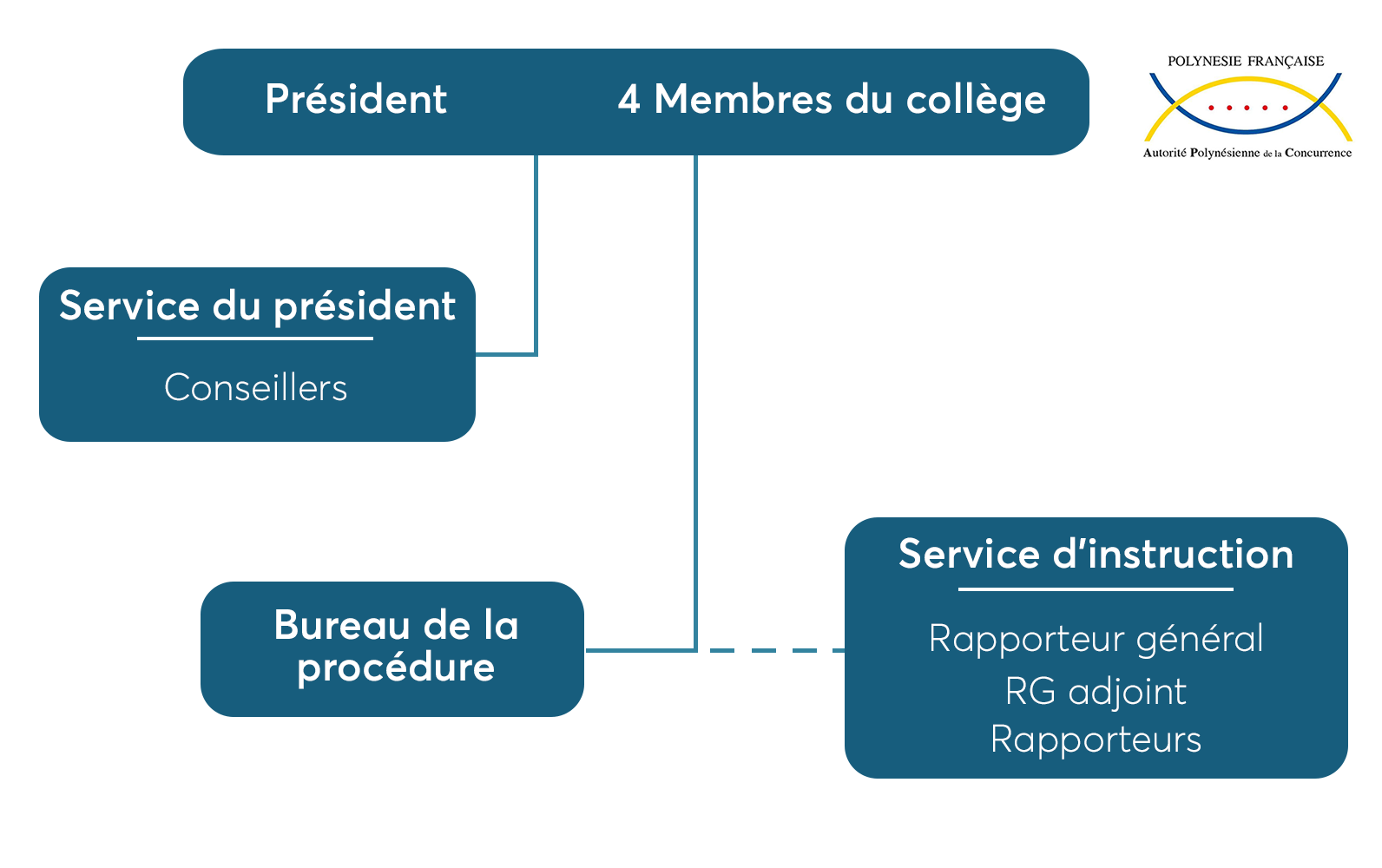 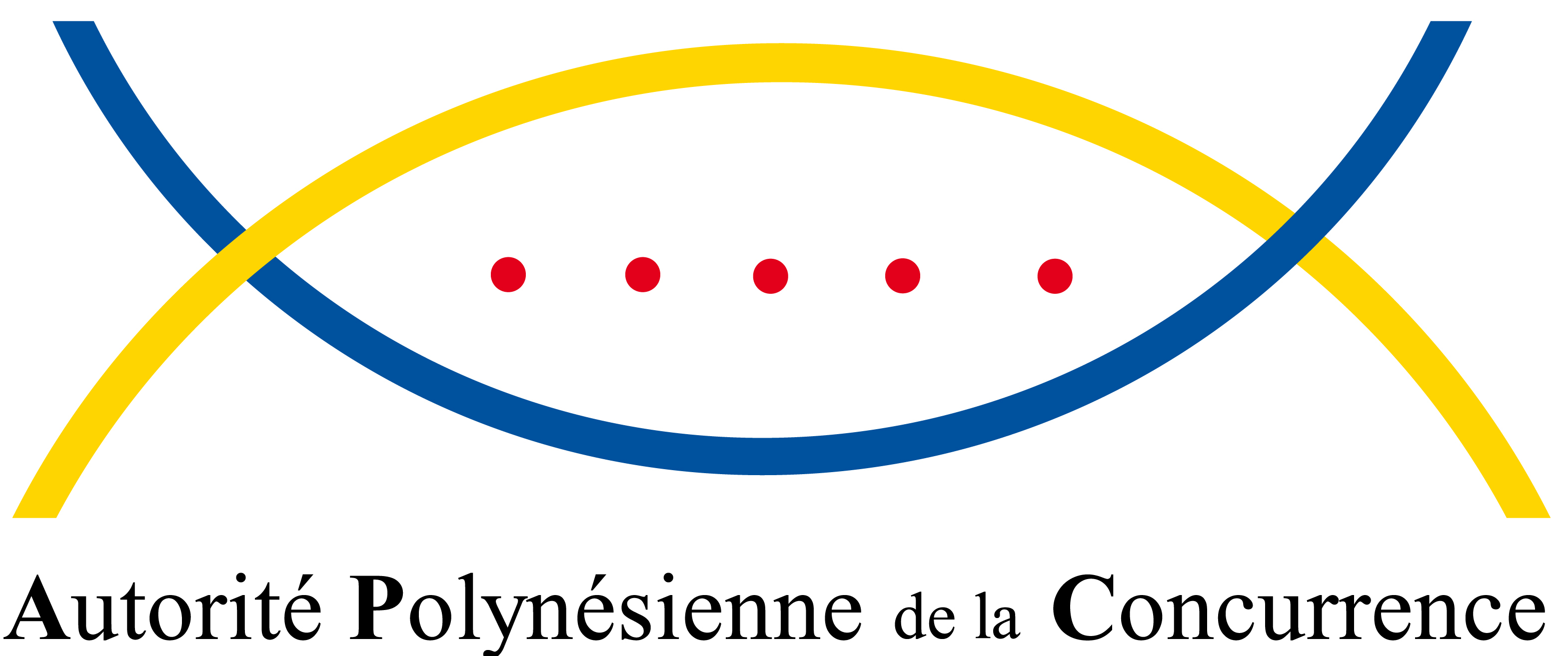 9
La pratique de l’Autorité polynésienne de la concurrence (APC)colloque du 1er mars 2019
2. L’activité de l’APC : des décisions qui ont installé l’APC dans le paysage économique polynésien
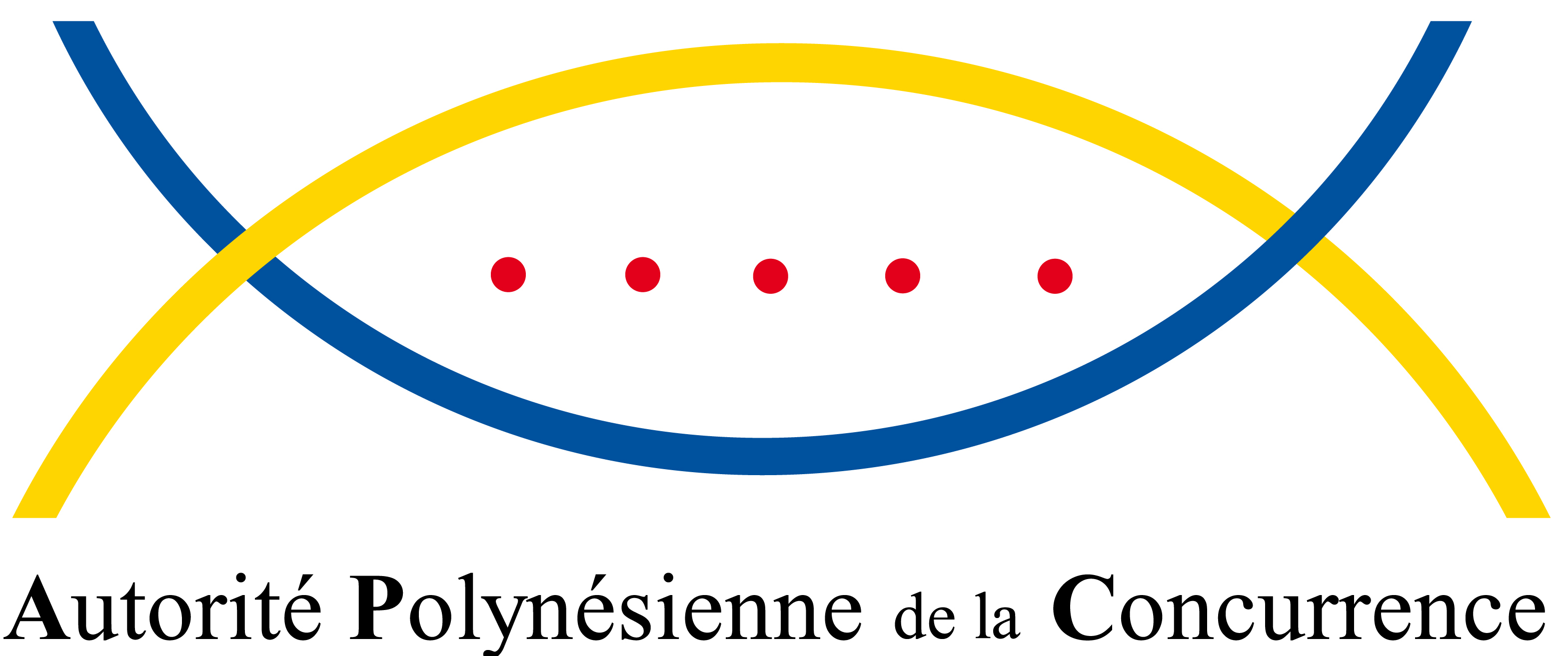 10
[Speaker Notes: Les règles de saisine en ais sont moins larges qu’en NC]
La pratique de l’Autorité polynésienne de la concurrence (APC)colloque du 1er mars 2019
2. L’activité de l’APC : des décisions qui ont installé l’APC dans le paysage économique polynésien
3 décisions particulières :



1° Décision n° 2017-CC-01 du 9 mars 2017, Autorisation de la prise de contrôle exclusif des sociétés compagnie française maritime de Tahiti CFMT et Vaipihaa par la société Emar (groupe Martin) sous réserve d’injonction de mesures structurelles ;
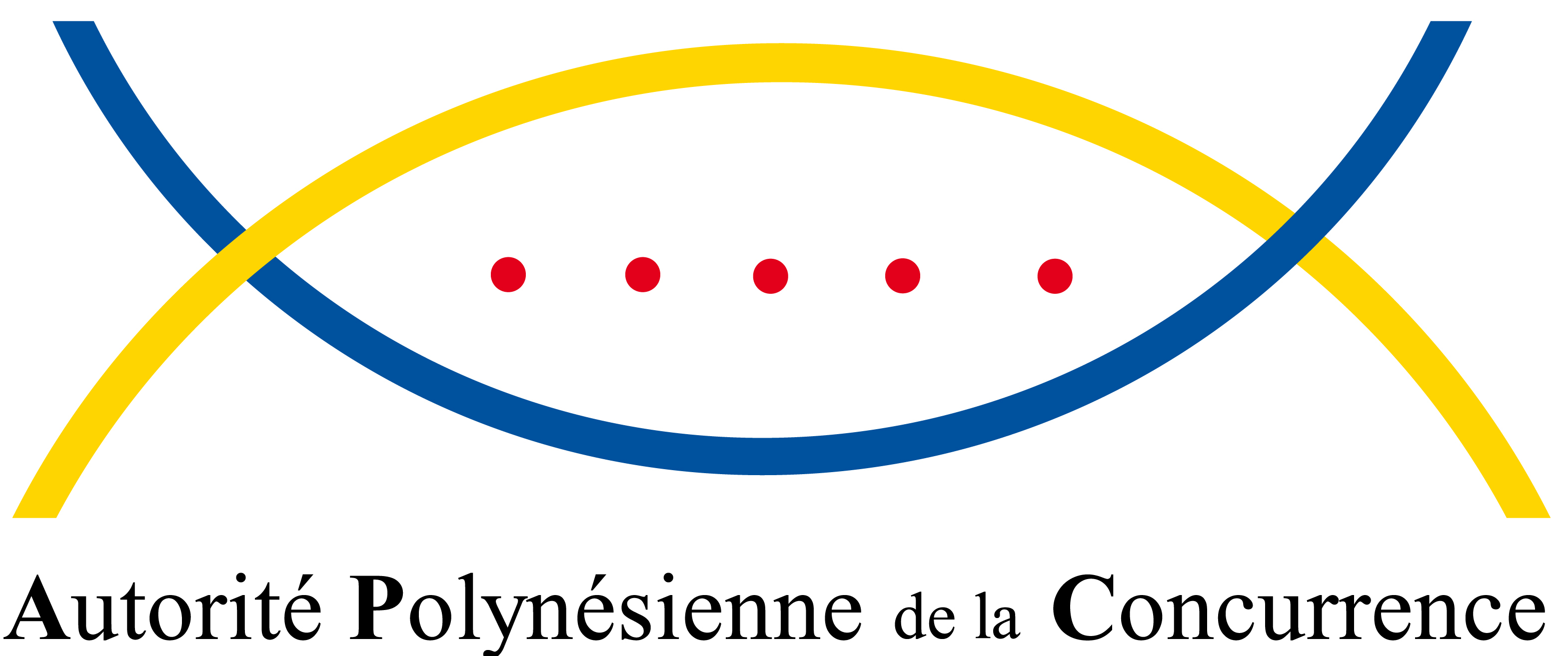 11
La pratique de l’Autorité polynésienne de la concurrence (APC)colloque du 1er mars 2019
2. L’activité de l’APC : des décisions qui ont installé l’APC dans le paysage économique polynésien
3 décisions particulières :




 2° Décision n° 2016-CC-04 du 5 décembre 2016, Autorisation sous réserve de la mise en œuvre d’engagements de l’opération de prise de contrôle exclusif du groupe Tahiti Nui Travel (TNT) par le groupe Grey ;
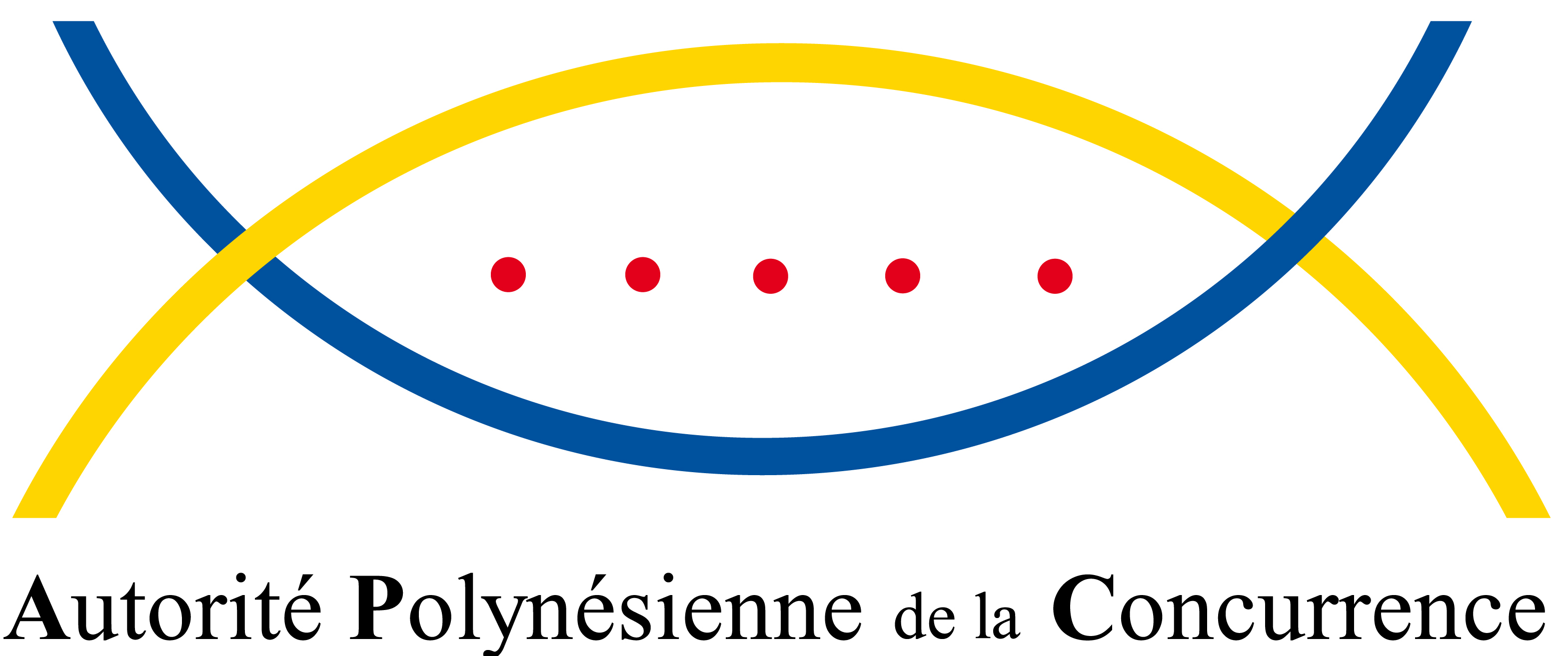 12
La pratique de l’Autorité polynésienne de la concurrence (APC)colloque du 1er mars 2019
2. L’activité de l’APC : des décisions qui ont installé l’APC dans le paysage économique polynésien
3 décisions particulières :


3° Décision n° 2018-PAC-01 du 6 juin 2018, relative à des pratiques mises en œuvre dans le secteur de la téléphonie mobile à destination de la clientèle résidentielle.
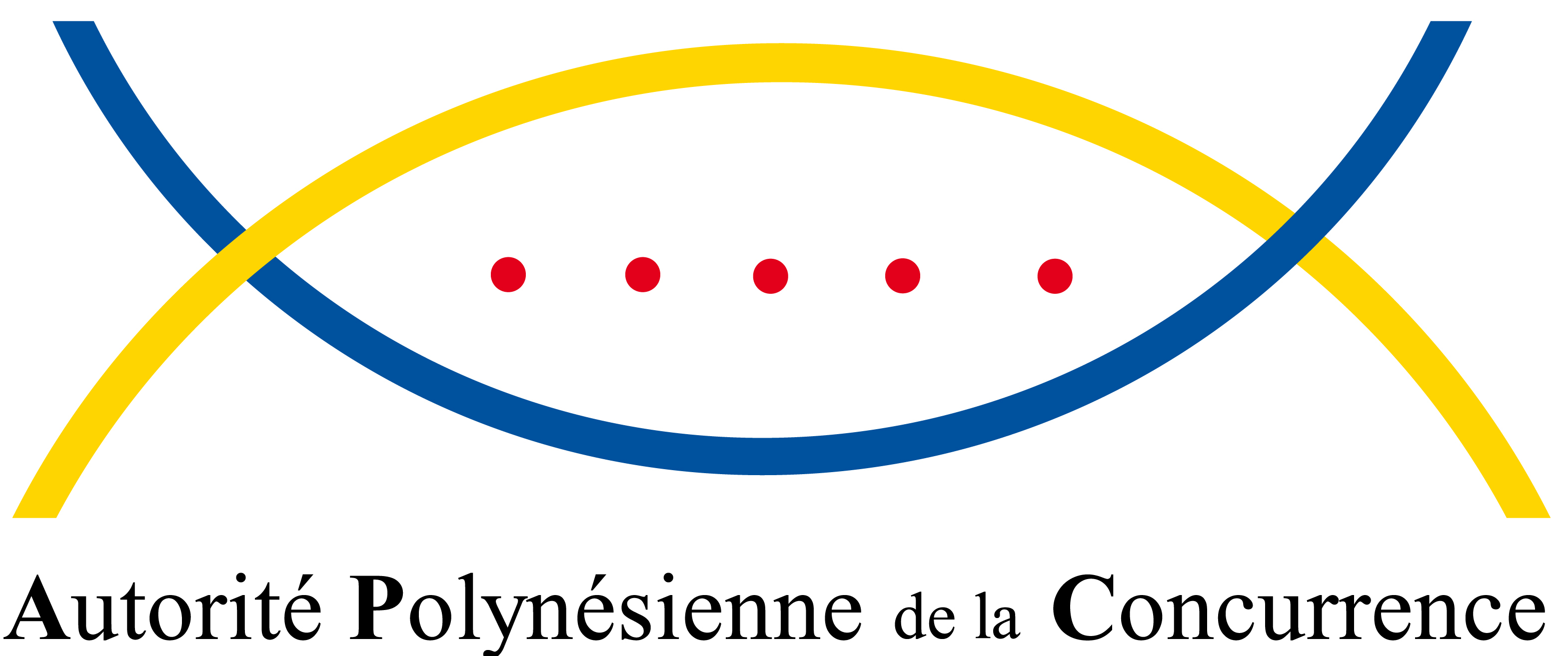 13
La pratique de l’Autorité polynésienne de la concurrence (APC)colloque du 1er mars 2019
3. Pour atteindre les objectifs fixés par la Loi du pays instaurant le droit de la concurrence, l’action de l’APC est nécessaire, indispensable mais pas suffisante
L’objectif de libéralisation de l’économie pour renforcer son efficacité maintes fois affirmé mais encore entravé aujourd’hui par un interventionnisme très prégnant
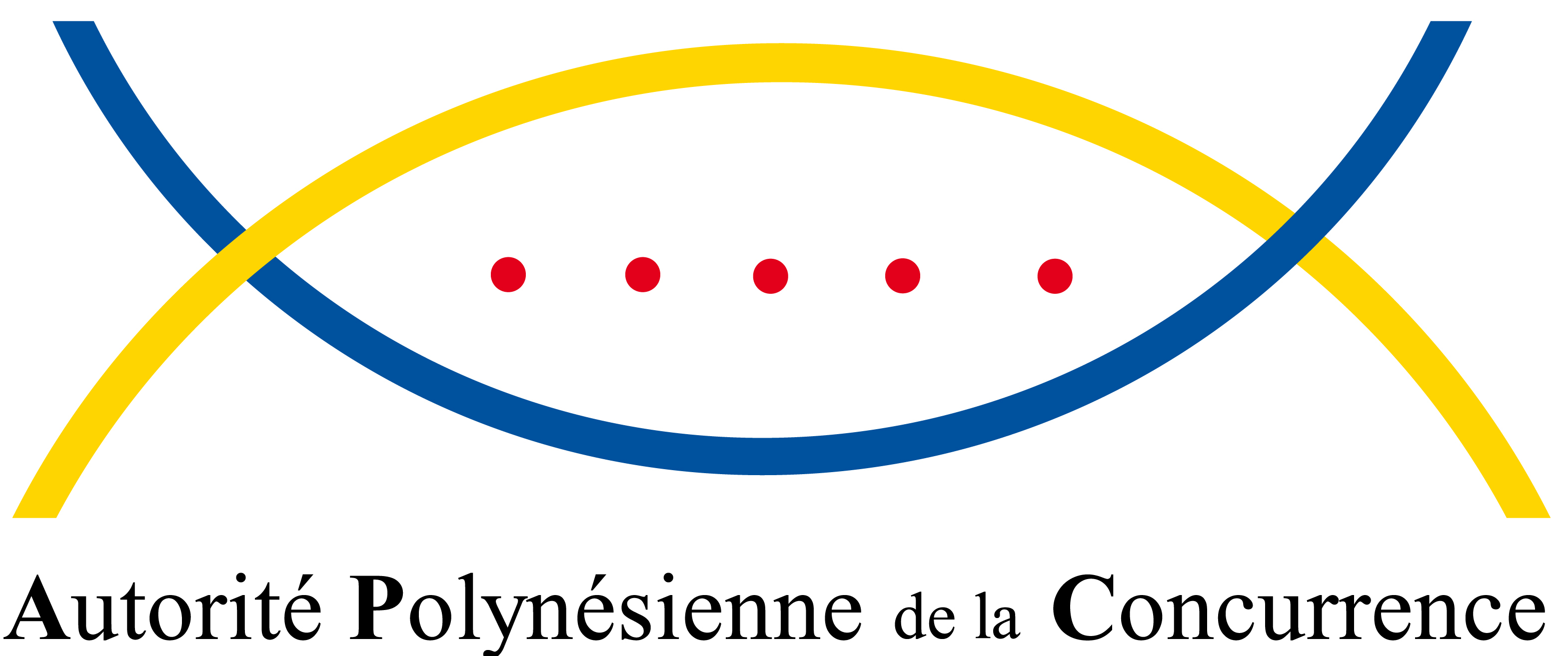 14
La pratique de l’Autorité polynésienne de la concurrence (APC)colloque du 1er mars 2019
3. Pour atteindre les objectifs fixés par la Loi du pays instaurant le droit de la concurrence, l’action de l’APC est nécessaire mais pas suffisante
L’interventionnisme reste très prégnant dans les textes
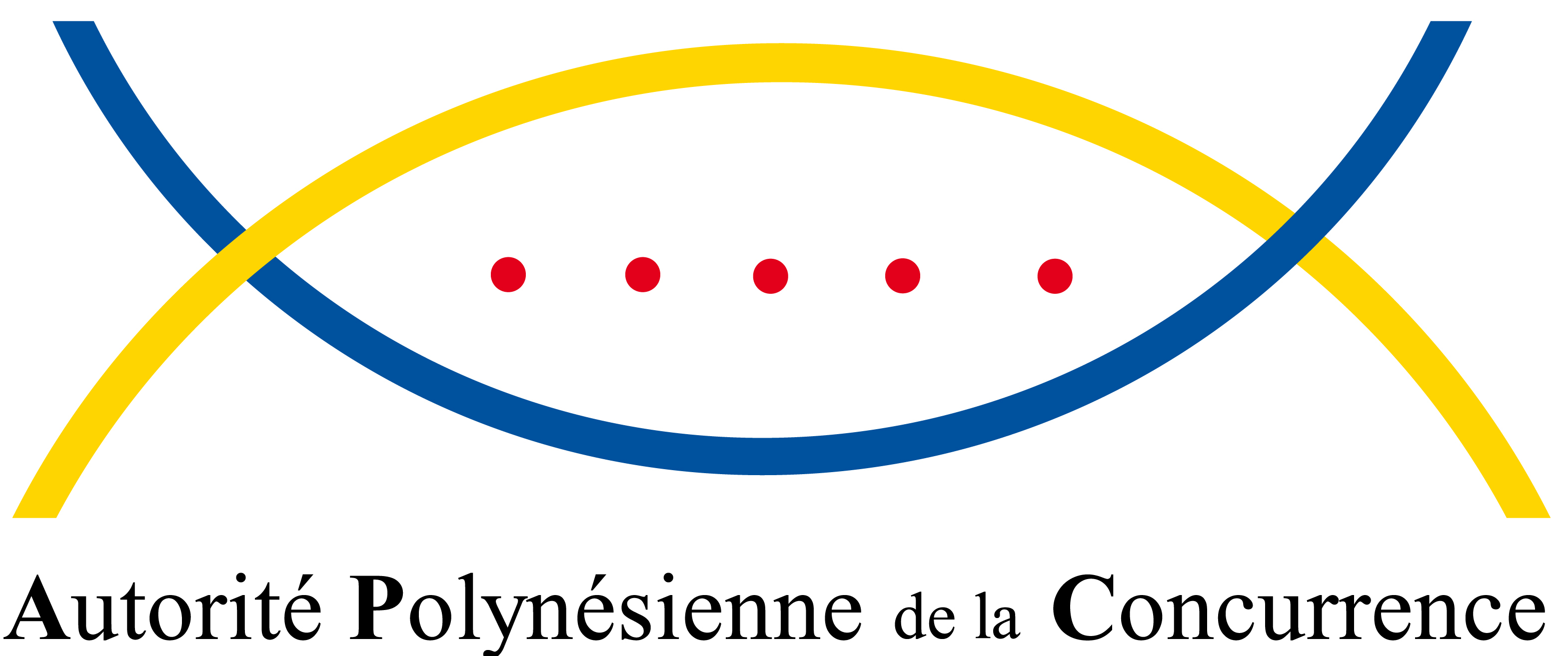 15
La pratique de l’Autorité polynésienne de la concurrence (APC)colloque du 1er mars 2019
3. Pour atteindre les objectifs fixés par la Loi du pays instaurant le droit de la concurrence, l’action de l’APC est nécessaire mais pas suffisante
L’intervention multiforme de la collectivité dans l’activité économique semble guidée pour partie par la préoccupation de maintenir le lien avec le reste du monde et la crainte de la rupture d’approvisionnement de Tahiti vis-à-vis de l’extérieur comme des archipels éloignés vis-à-vis de Tahiti ; cet élément est prégnant dans les réflexions. 

Mais une prise en compte de cette préoccupation évidemment légitime ne doit pas empêcher de commencer à mettre en œuvre un mouvement de déréglementation et de redéfinition du périmètre du service public aboutissant à une moindre intervention directe dans l’économie.
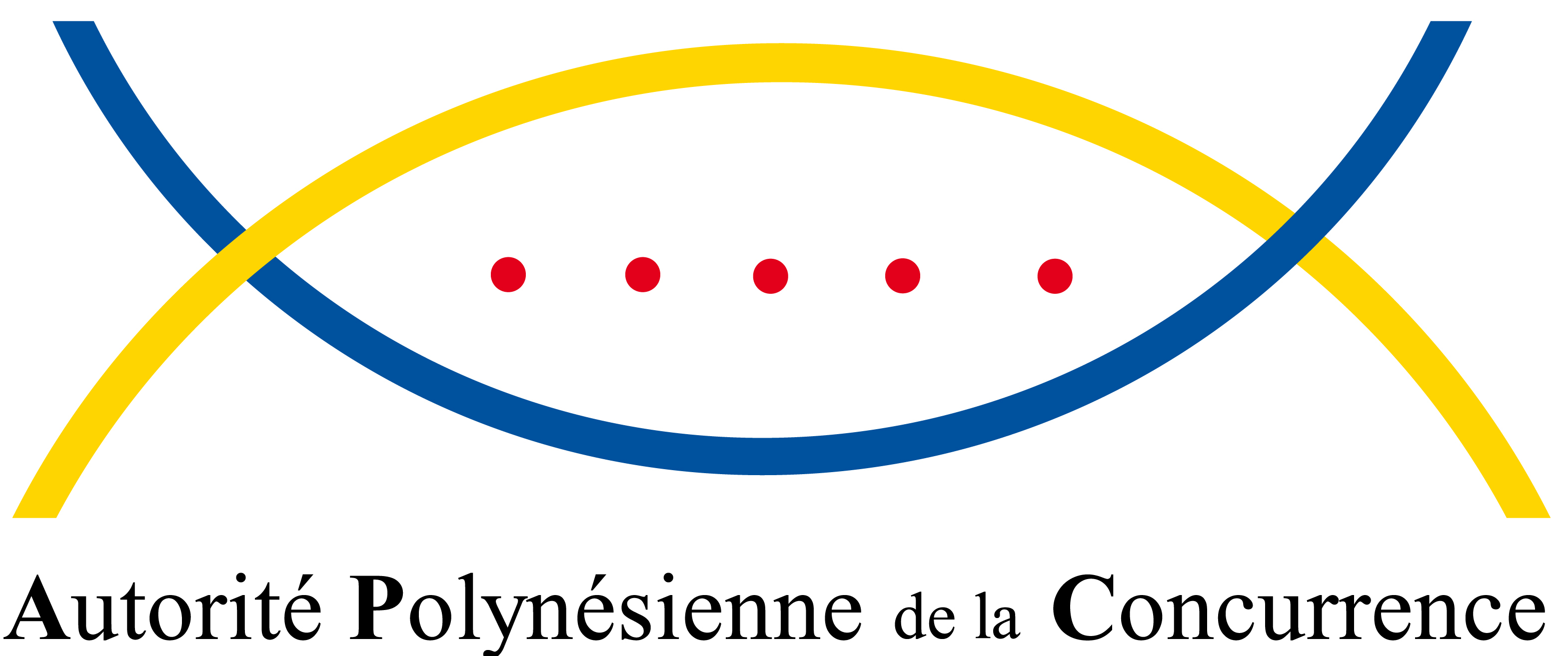 16
La pratique de l’Autorité polynésienne de la concurrence (APC)colloque du 1er mars 2019
4. Une politique de concurrence pour libérer progressivement l’économie de l’interventionnisme chronique devrait s’appuyer davantage  sur la mission consultative de l’APC
La stratégie de libéralisation de l’économie appartient au gouvernement

L’APC peut contribuer par des études sectorielles à appeler l’attention du gouvernement sur la situation de certains secteurs économiques



Dans ce cadre stratégique défini, il peut s’appuyer sur la fonction consultative de l’Autorité, entendu comme un qui est un outil au service des ambitions du pays
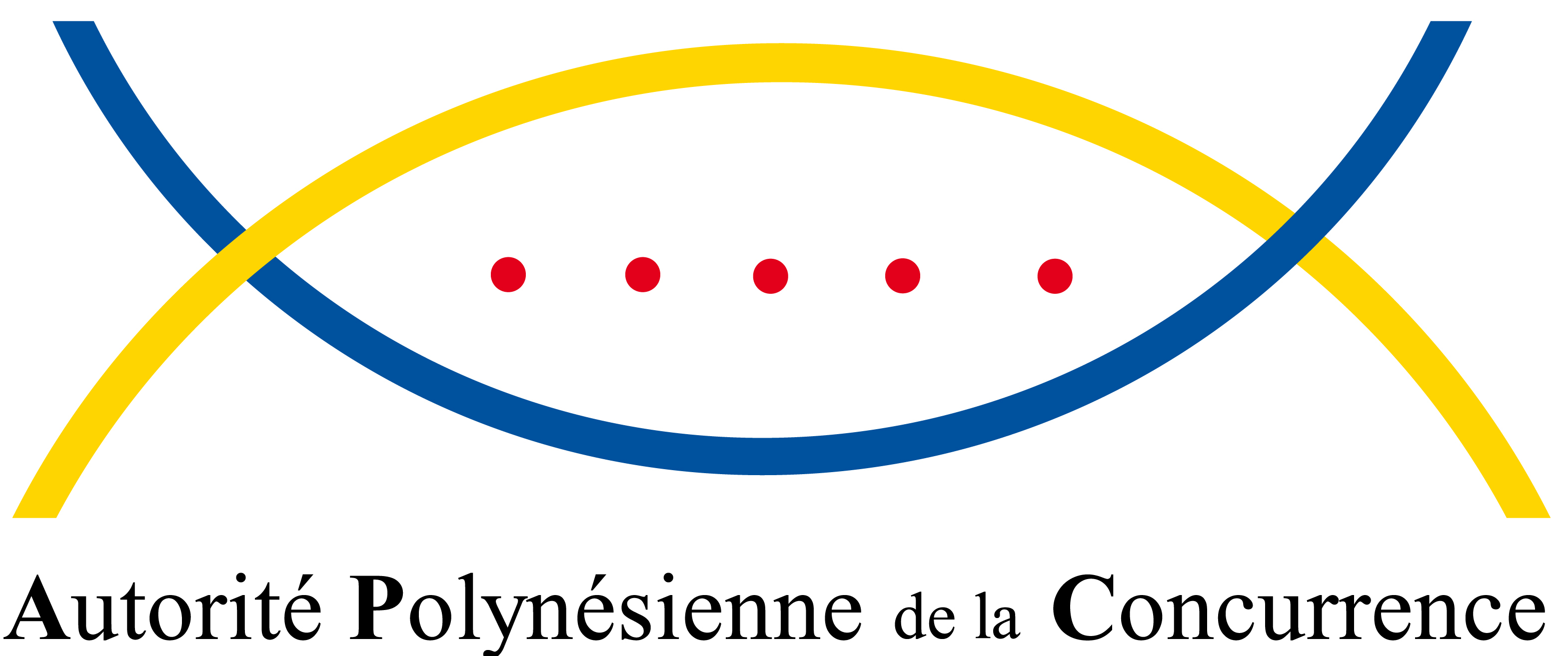 17
La pratique de l’Autorité polynésienne de la concurrence (APC)colloque du 1er mars 2019
4. Une politique de concurrence pour libérer progressivement l’économie de l’interventionnisme chronique devrait s’appuyer davantage  sur la mission consultative de l’APC
La fonction consultative de l’APC clairement délimitée dans son objet pourrait voir les possibilités de saisine élargies
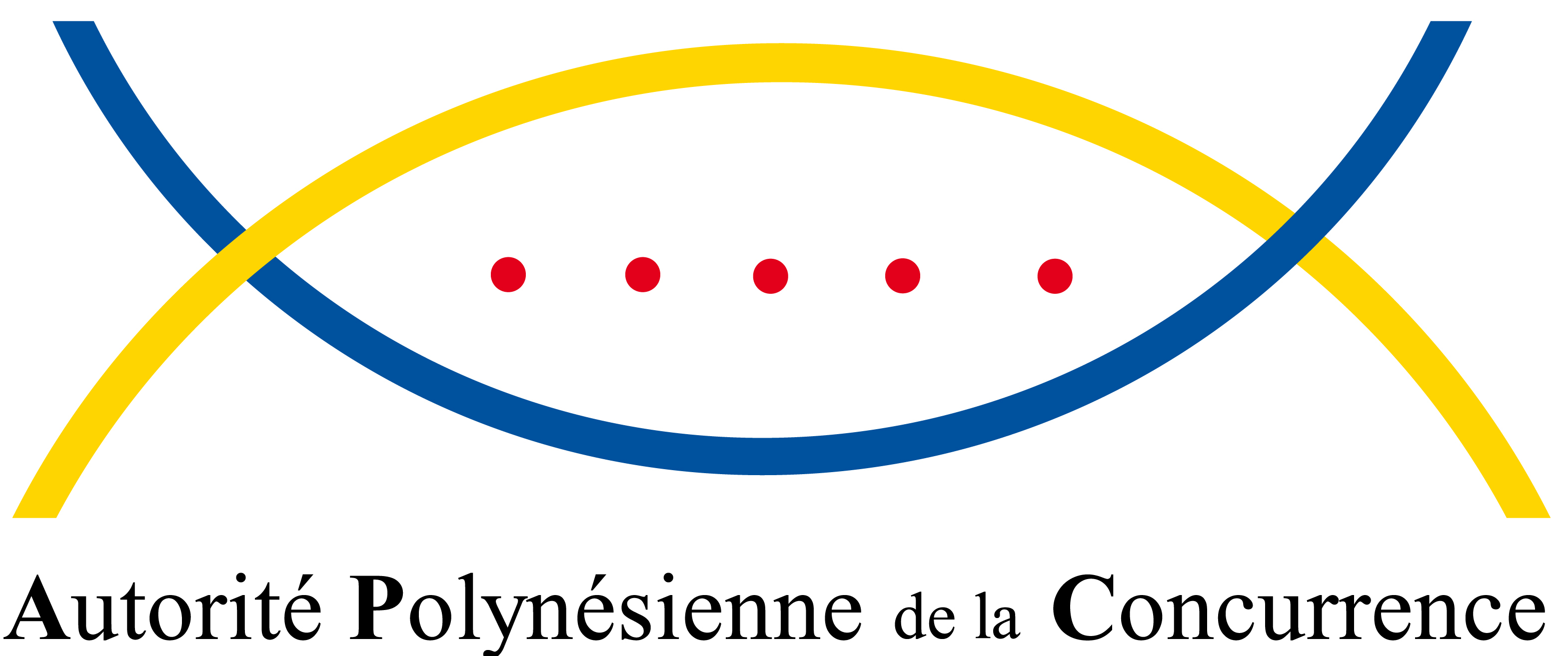 18
La pratique de l’Autorité polynésienne de la concurrence (APC)colloque du 1er mars 2019
4. Une politique de concurrence pour libérer progressivement l’économie de l’interventionnisme chronique devrait s’appuyer davantage  sur la mission consultative de l’APC
La fonction consultative de l’APC clairement délimitée dans son objet pourrait voir les possibilités de saisine élargies
Le périmètre de la saisine pour avis de l’Autorité pourrait être élargi sous réserve d’informer précisément sur l’objet d’un avis et d’en prévoir les modalités pratiques.
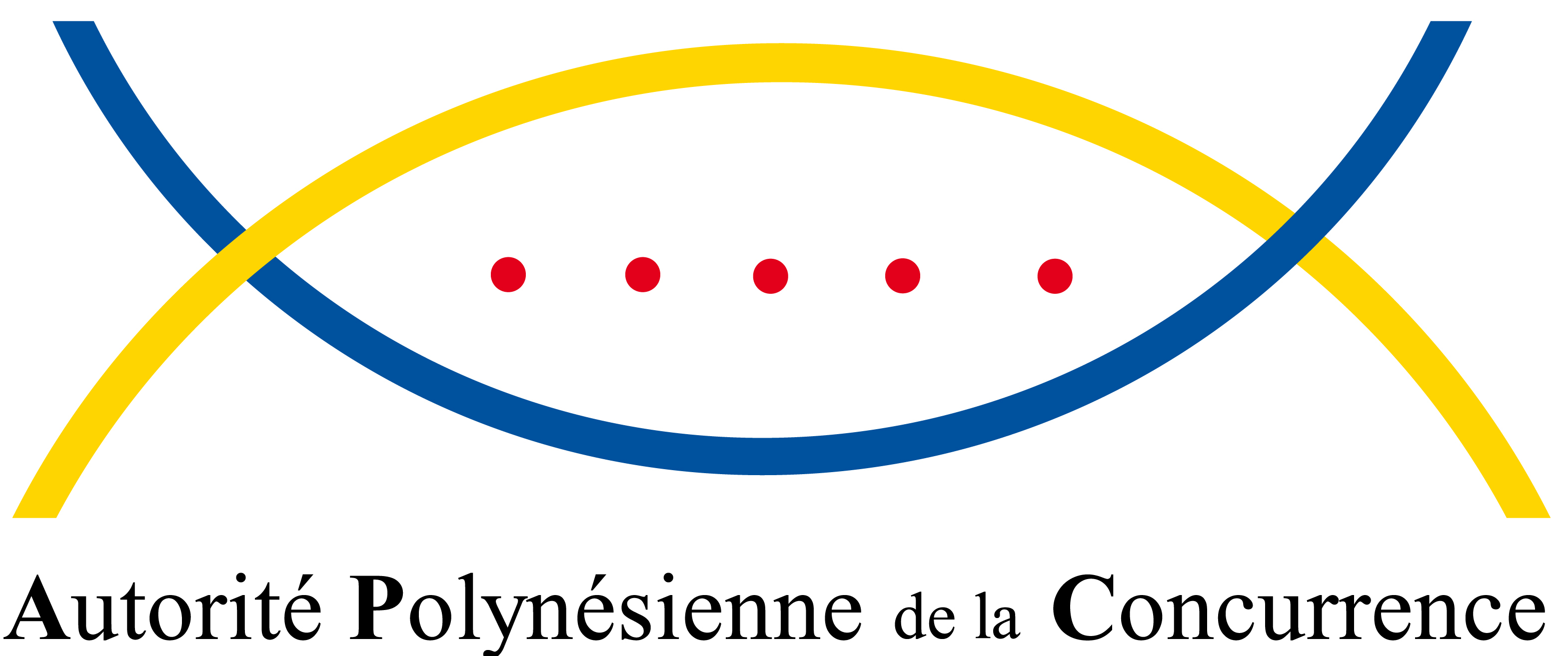 19
La pratique de l’Autorité polynésienne de la concurrence (APC)colloque du 1er mars 2019
4. Une politique de concurrence pour libérer progressivement l’économie de l’interventionnisme chronique devrait s’appuyer davantage  sur la mission consultative de l’APC
Mieux utiliser les avis et les recommandations de l’Autorité en tant qu’outils au service du gouvernement

La collaboration entre l’Autorité dans sa fonction consultative et le gouvernement : un premier bilan perfectible 

La mission consultative de l’Autorité devrait mieux contribuer au processus d’élaboration des textes, et ainsi au développement de la concurrence
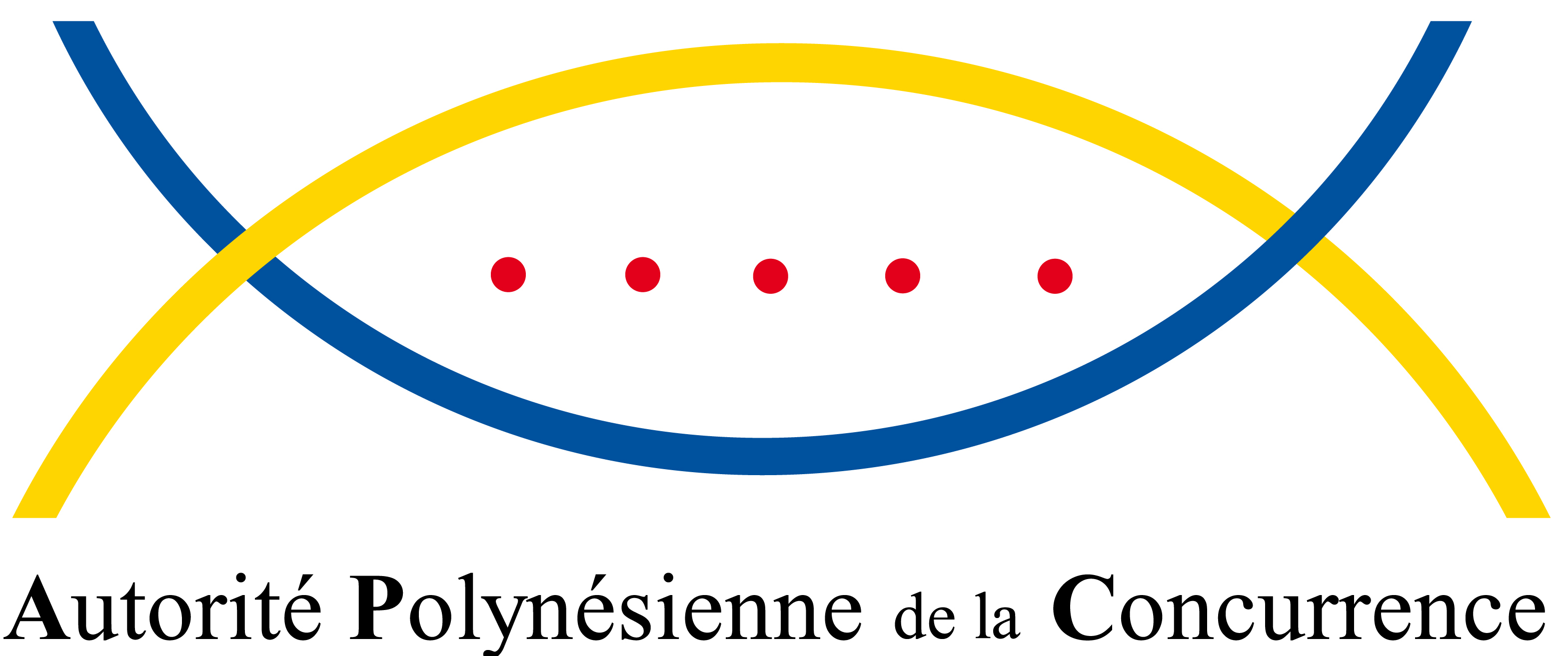 20
La pratique de l’Autorité polynésienne de la concurrence (APC)colloque du 1er mars 2019
5. La « mission » d’advocacy de l’APC
La mutation de l’économie polynésienne, d’un interventionnisme très prégnant à une concurrence progressivement développée, ne pourra se dispenser d’une pratique délibérément proactive « d’advocacy ».

A l’occasion des procédures 

Plan d’action  envers des publics variés
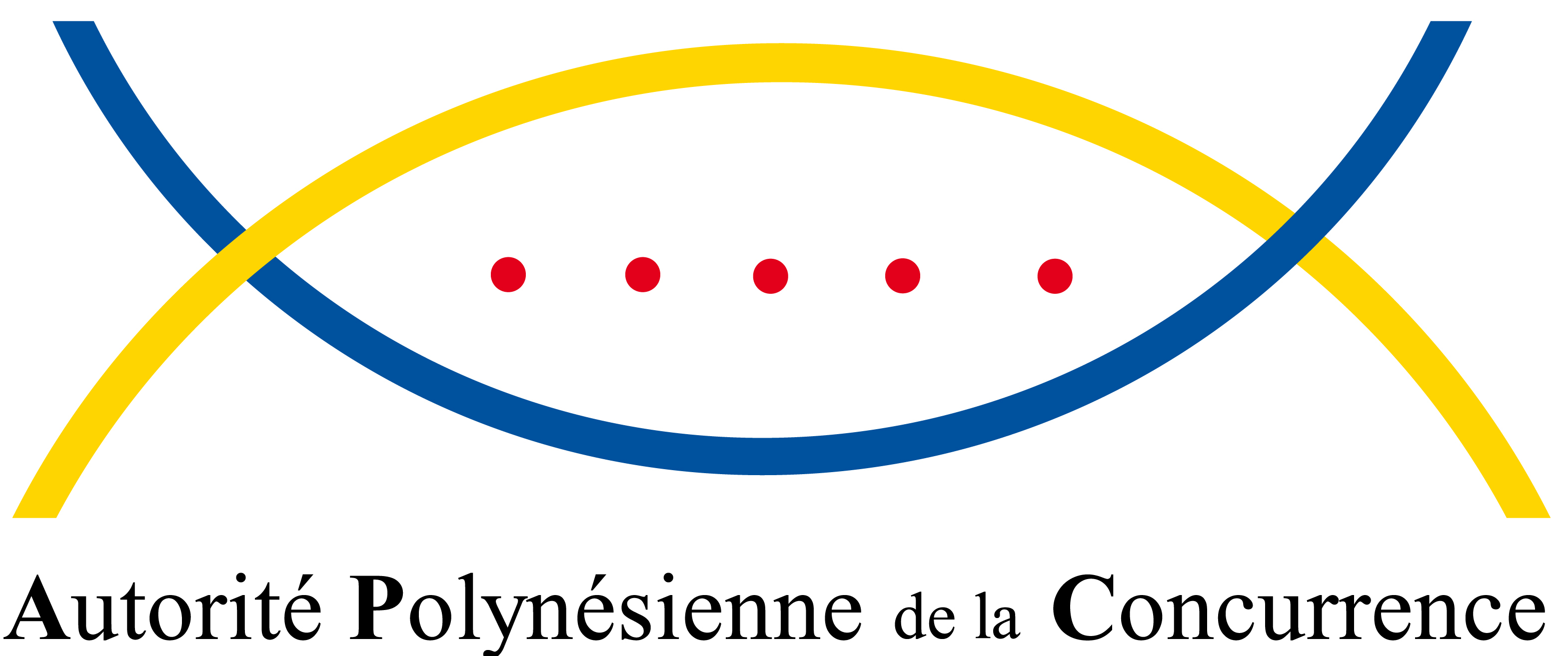 21
Finalités et bienfaits de la concurrence et de la mise en œuvre du droit de la concurrence
Pour en savoir plus sur l’APC – Suivez L’Autorité sur :
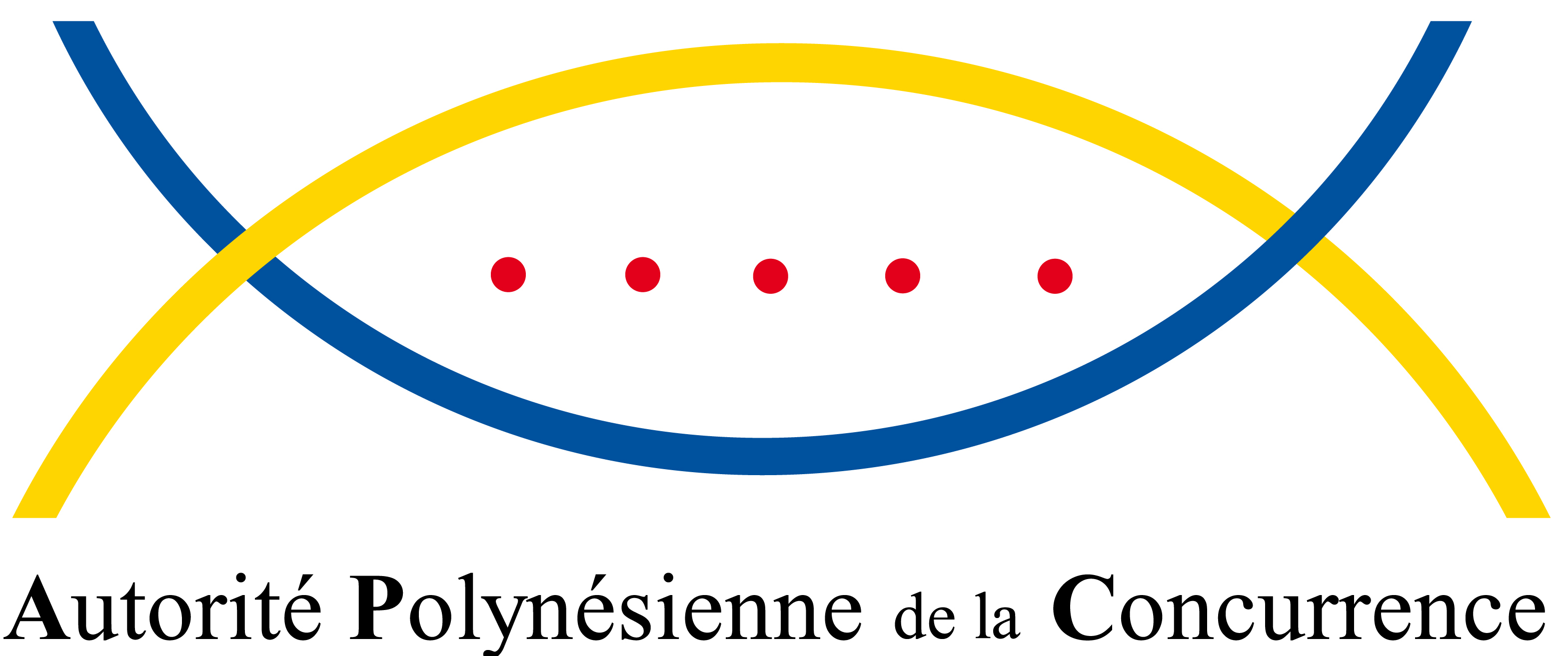 22